Diversity, Equity & Inclusion with the Alzheimer’s AssociationEdie Yau, Director of Diversity, Equity & Inclusion Engagement
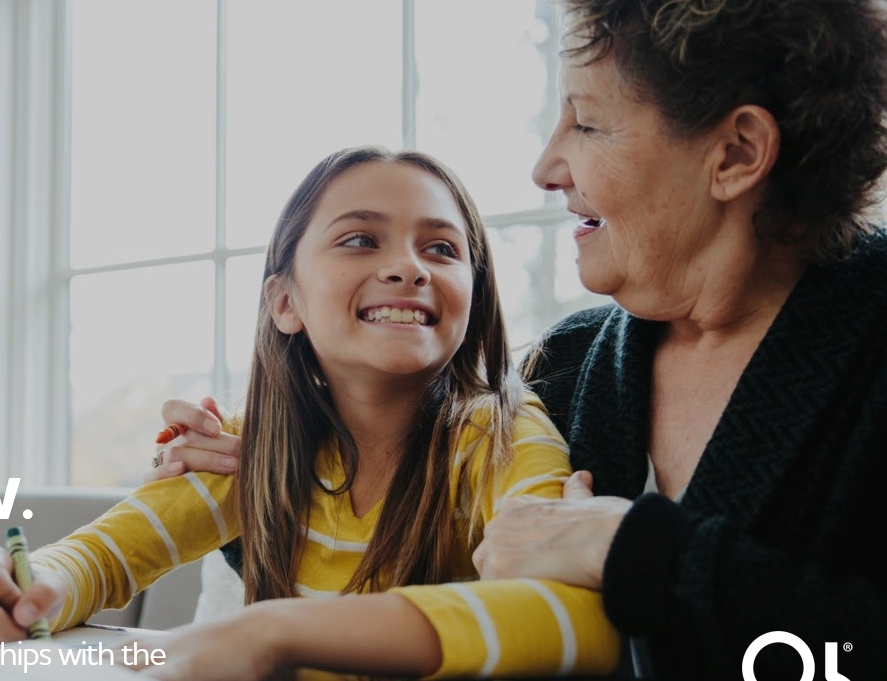 OUR TIME TODAY
Level Set on Alzheimer’s 
and other Dementia

Alzheimer’s and Dementia 
Diversity and  Disparities

Opportunities to 
Enhance Inclusion

Moving Forward in Pursuit of 
Health Equity
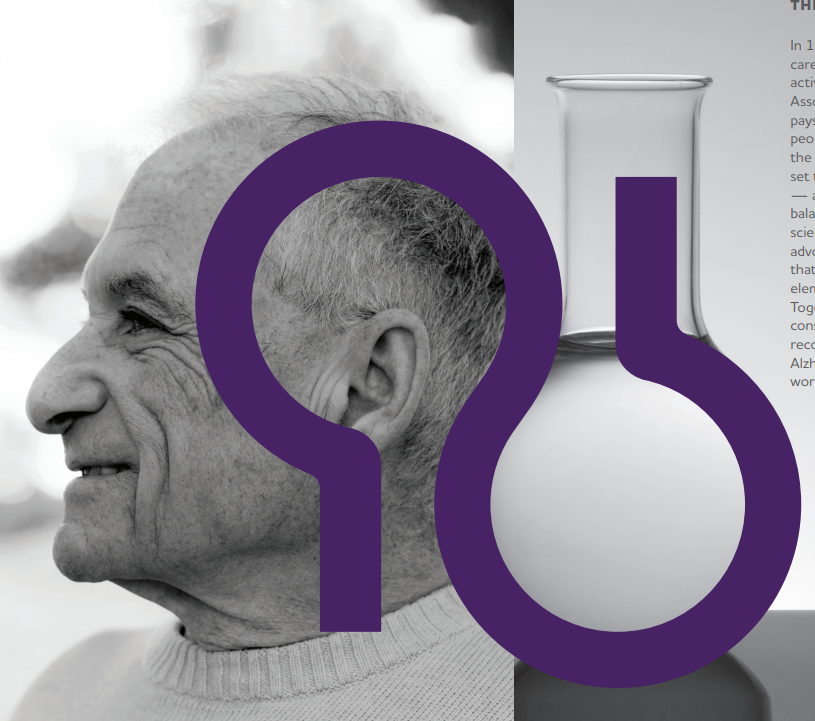 OUR WORK | COMMUNITY AND SCIENCE
The Alzheimer’s  Association is a global  organization working to  advance care, support  and research across the  world

In 1980, our founders united caregivers, researchers and activists to create the Alzheimer’s Association.

Our mission symbol pays tribute to their ability to bring people and science together – for the benefit of all.
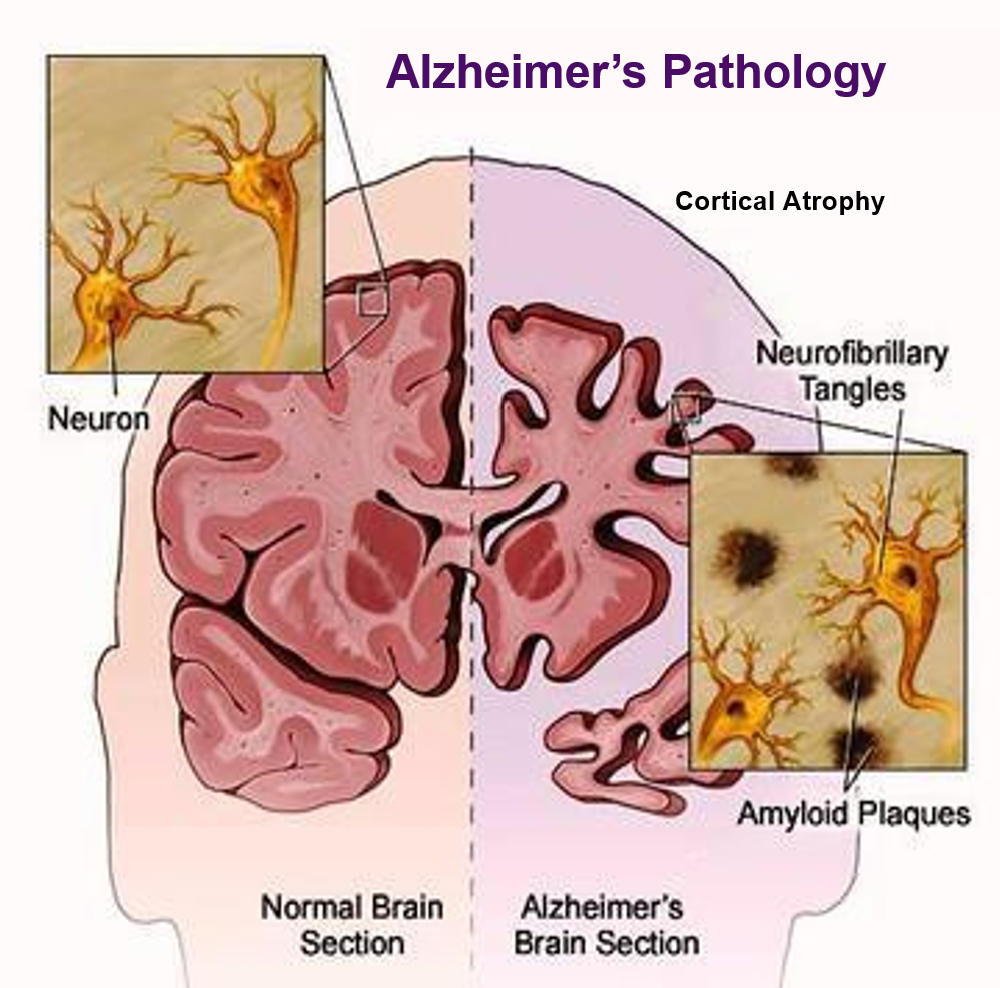 HALLMARKS OF ALZHEIMER’S DISEASE
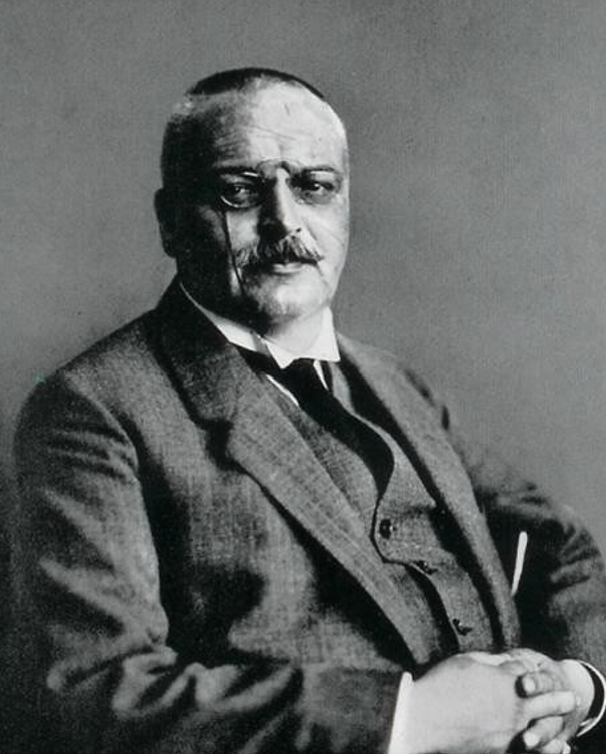 [Speaker Notes: Alois Alzheimer – credited for discovering the disease in 1906 linking symptoms to microscopic brain changes in patient Auguste D
Dr. Solomon Carter Fuller – first African American psychiatrist and a trailblazer in dementia research alongside Alois Alzheimer.]
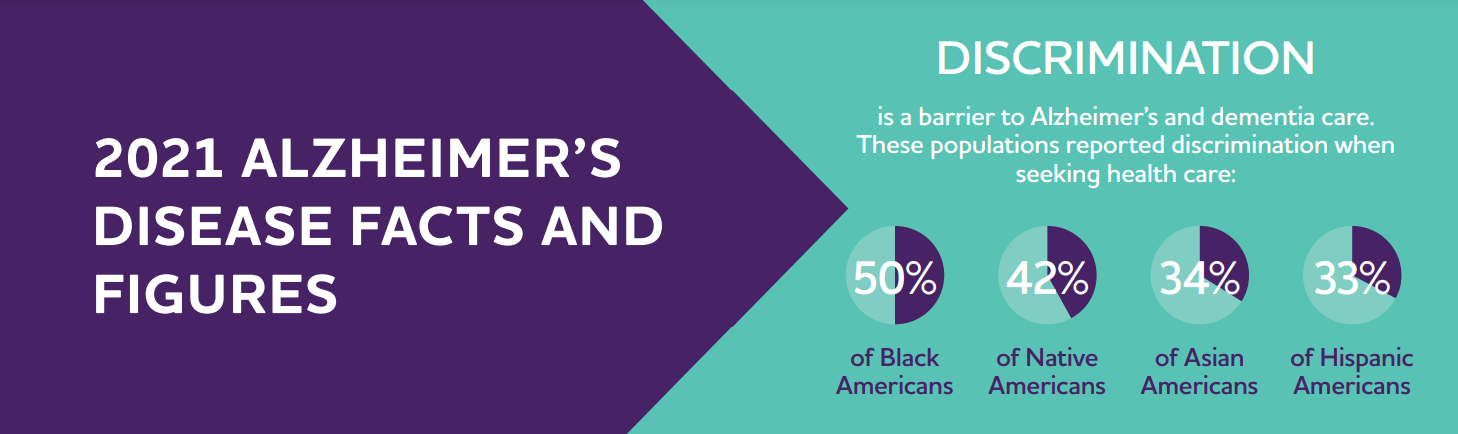 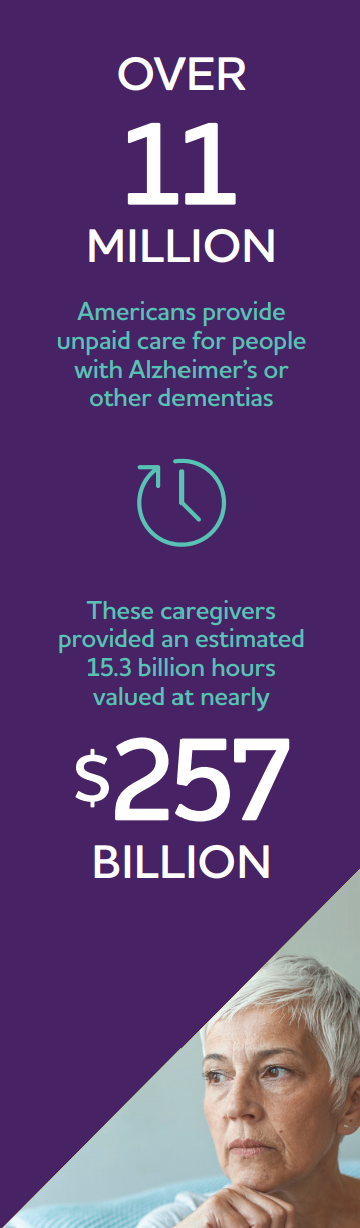 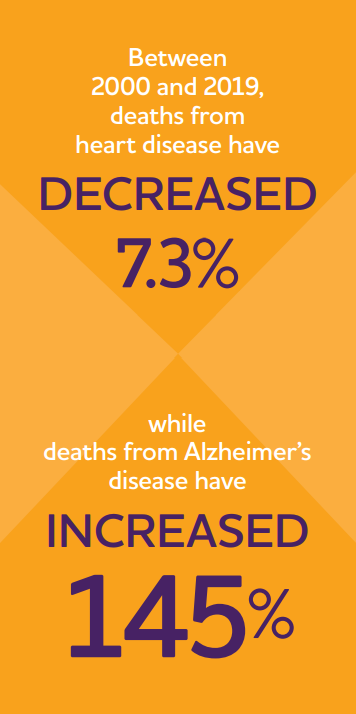 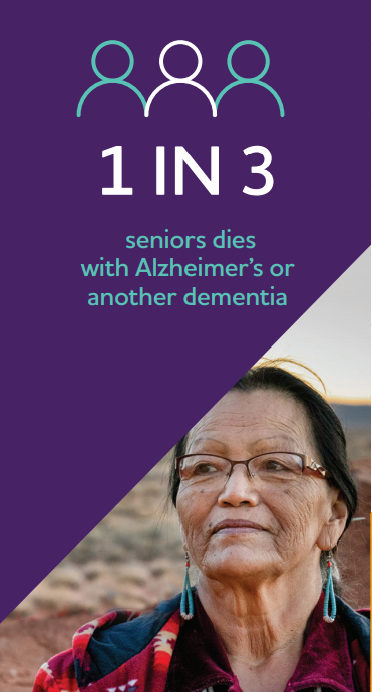 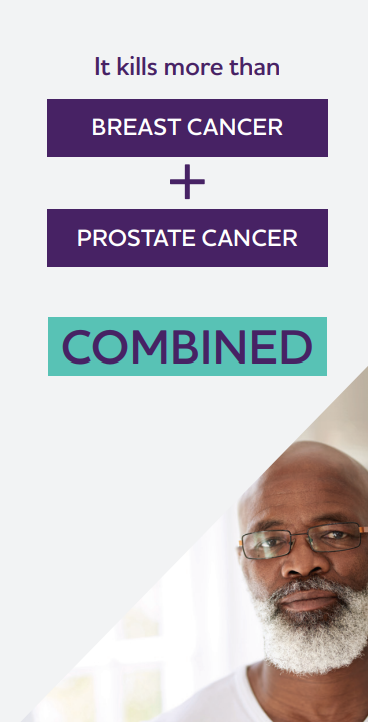 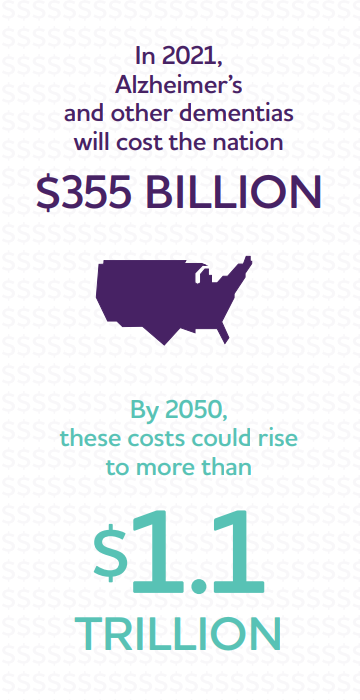 MORE
THAN
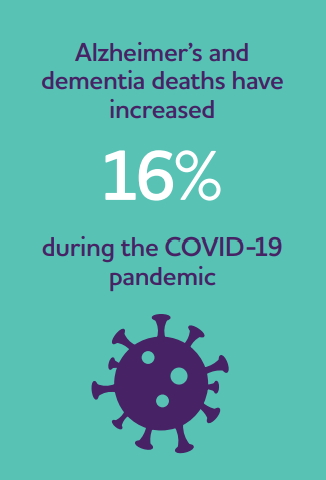 6
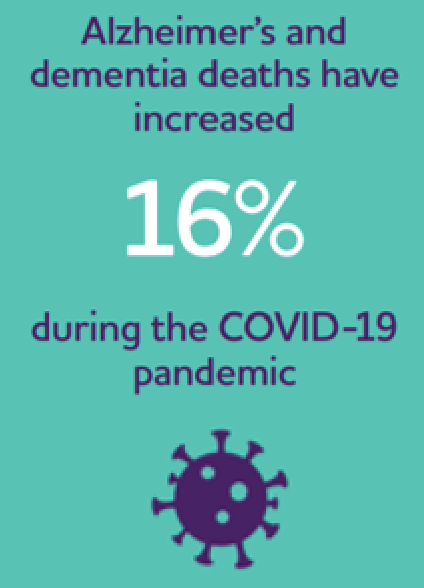 MILLION
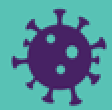 Americans 
are living with Alzheimer’s
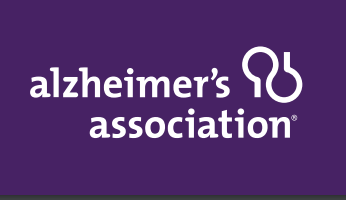 [Speaker Notes: There are currently MORE THAN 6 MILLION Americans aged  65+ living with Alzheimer’s —– a number expected to more than  double by 2050.

COVID-19 hitting people with Alzheimer’s hard —– 42,000  more deaths in 2020 than expected —– 16% increase.

Disease-related costs continue to rise: In 2021: $355B up
$50B from 2020.]
ALZHEIMER'S FACTS AND FIGURES KENTUCKY
75,000 
Individuals living with Alzheimer's in Kentucky 

This number is projected to increase 14.7% between 2020 and 2025
Alzheimer's is the 6th leading cause of death 

2,895
# of people in hospice with a primary diagnosis of dementia
1,735
# of emergency department visits per 1,000 people with dementia
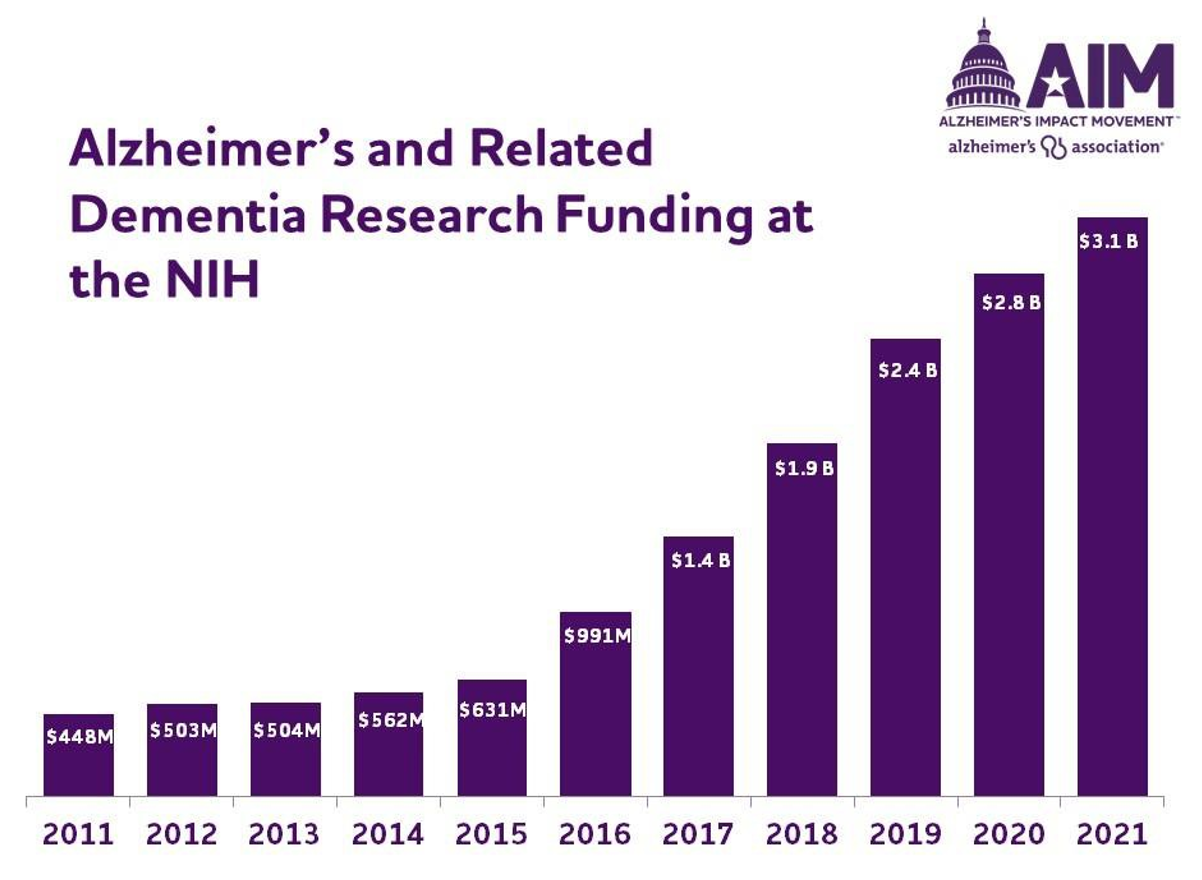 WE ADVOCATE
[Speaker Notes: Alzheimer's research funding at the NIH has increased six-fold since the passage of NAPA]
INCREASED FEDERAL FUNDING EXPANDS ADRC NETWORK
Exploratory ADRCs:  designed to expand and  diversify research and  education opportunities  to new areas of the  country, new populations,  and new approaches to  research
[Speaker Notes: Sanders Brown Center on Aging & Alzheimer's Disease Research Center at the University of Kentucky
In 1985, Sanders-Brown was among the first 10 ADRCs funded by the NIH and has been continuously funded since the designation was launched.]
Trials halted due to futility analysis conducted on  partial data set
ANNOUNCEMENT SURPRISES THE FIELD
Announcement expanded data set shows promise
Results reported at CTAD
MARCH ‘19
MARCH ‘20
Launch of re-dosing studies to provide drug access to trial participants
MID 2020
OCT ‘19
Submitted to FDA for regulatory review
DEC ‘19
FDA reviewed aducanumab, an anti-amyloid antibody for treatment of dementia and mild cognitive impairment (MCI) due to Alzheimer’s disease. This begins
the FDA’s review process under priority review.
AUG 
‘20
FDA provides conditional approval for aducanumab, which will be known as aduhelm
JUNE ‘21
2021 Special Report Race, Ethnicity and Alzheimer’s in America
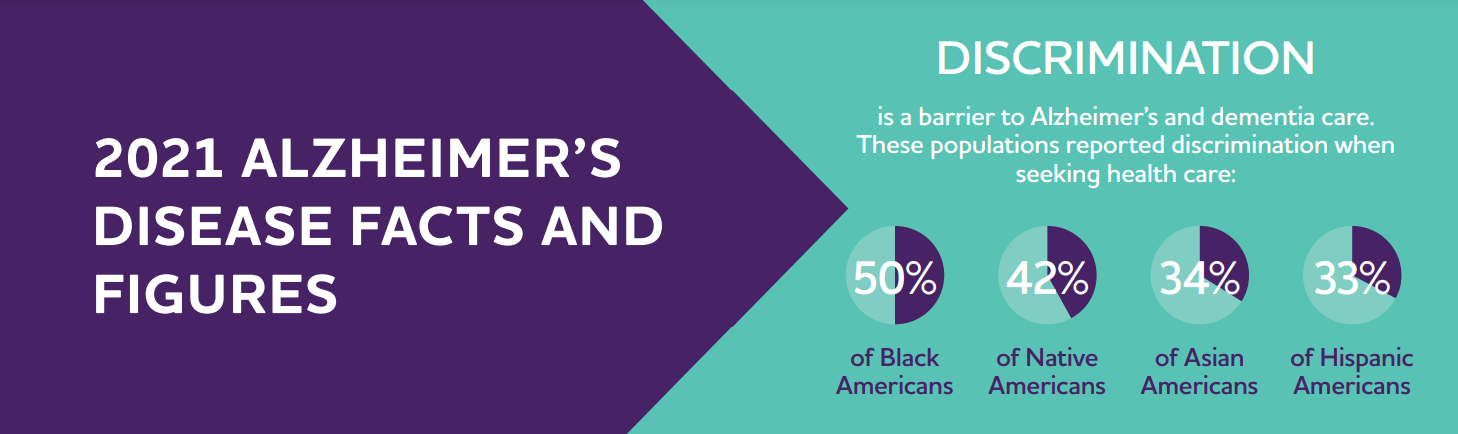 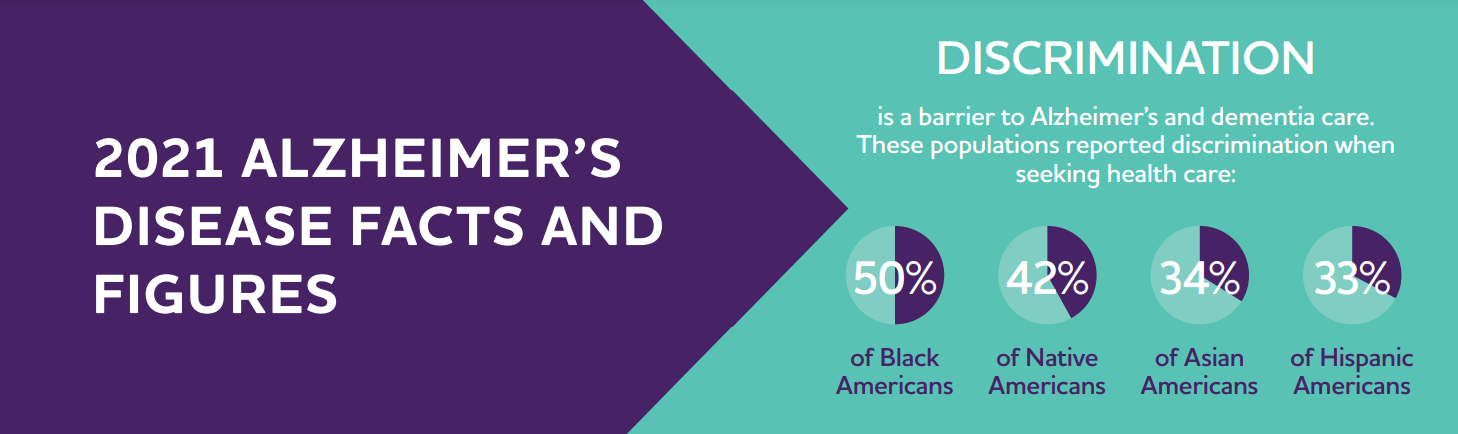 To learn more visit alz.org/facts
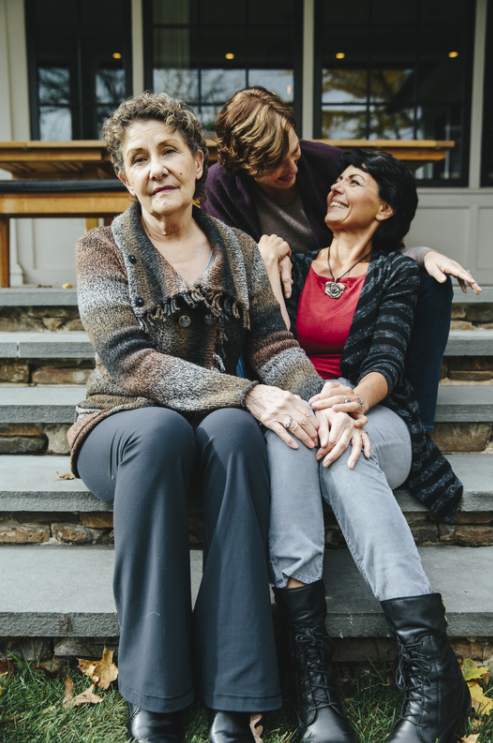 Gender, Racial and Ethnic  Disparities in Alzheimer’s  Prevalence
1
Almost two-thirds of Americans with  Alzheimer’s are Women.
Older Black and Hispanic Americans are more likely than older Whites to have Alzheimer’s or other dementias.
Constellation: Fundamental and Unique
2
3
Gender, Racial and Ethnic  Disparities in Alzheimer’s  Prevalence
Gender, Racial and Ethnic  Disparities in Alzheimer’s  Prevalence
LGBT adults living with dementia face unique challenges 
in accessing support
Gender, Racial and Ethnic  Disparities in Alzheimer’s  Prevalence
Diagnosis, disease  progression and access/response to treatment may each be affected by:
Age,
Socioeconomic Position (education, income, occupation)
Gender Identity
Stress
Race/Ethnicity
Disability Status and
Geography (National Institute on Aging, 2020)
Investigation of differences in population-level outcomes that are associated  with a broad, complex, and interrelated array of environmental, sociocultural, behavioral, biological factors (*Anderson, 1998).
SOCIAL CLASS AND DEMENTIA
Gender, Racial and Ethnic  Disparities in Alzheimer’s  Prevalence
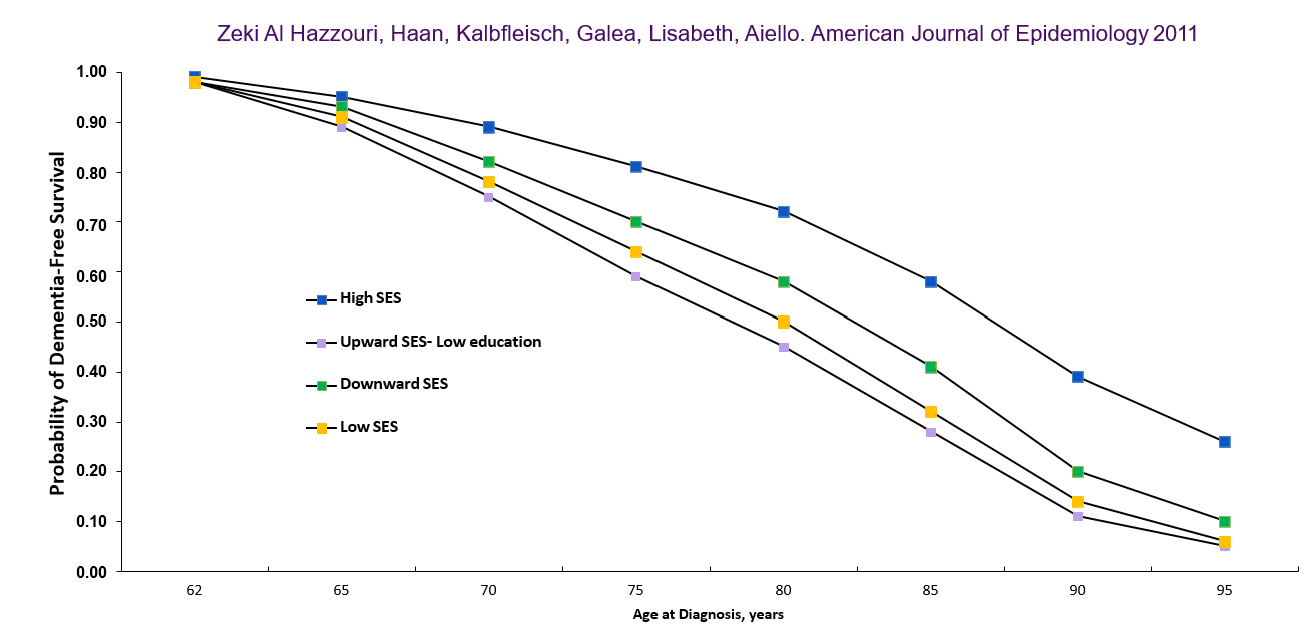 Zeki Al Hazzouri, Haan, Kalbfleisch, Galea, Lisabeth, Aiello. American Journal of Epidemiology 2011
FOCUS ON RISK REDUCTION
Gender, Racial and Ethnic  Disparities in Alzheimer’s  Prevalence
The Lancet Commission presents a new life-course model showing potentially modifiable, and non-modifiable, risk factors for dementia.
*Air Pollution, Traumatic Brain Injury,  Excessive Alcohol Use
[Speaker Notes: 2017 Lancet Commission identified 9 potentially modifiable risk factors: less education, hypertension, hearing impairment, smoking, obesity, depression, physical inactivity, diabetes, and low social contact 
2020 added 3 more with more: excessive alcohol consumption, traumatic brain injury, and air pollution
Together the 12 modifiable risk factors account for around 40% of worldwide dementias, which consequently could theoretically be prevented or delayed.]
DISCRIMINATION A PERCEIVED BARRIER 
TO CARE
Gender, Racial and Ethnic  Disparities in Alzheimer’s Prevalence
More than one-third of Black Americans, and nearly one-fifth of  Hispanic and Asian Americans believe discrimination would be a  barrier to receiving Alzheimer’s care
DISCRIMINATION WHEN SEEKING CARE
Gender, Racial and Ethnic  Disparities in Alzheimer’s Prevalence
HALF of Black Americans and at least ONE-THIRD of Native, Asian and Hispanic Americans report experiencing health care discrimination
DIVERSE PERSPECTIVES AND DEMENTIA RISK
Gender, Racial and Ethnic  Disparities in Alzheimer’s Prevalence
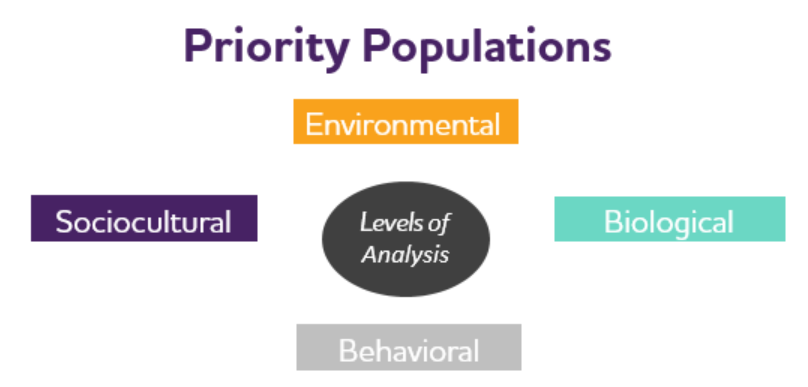 Are there unique pathways to dementia risk for at-risk communities?
Source: Hill CV, Perez-Stable EJ, Anderson NA & Bernard MA, Ethnicity & Disease, 25 (3), 2015
INCLUSION IN 
DEMENTIA RESEARCH
Gender, Racial and Ethnic  Disparities in Alzheimer’s Prevalence
FACT: LESS THAN 5% of trial participants are
Black/African American
Latino/Hispanic
Asian American/Pacific Islander
American Indian/Alaskan Native

UNDERSTANDING THE WHY
Less likely to be recruited for clinical trials
Higher drop-out rates in AD trials
Awareness/Education/Bioethics
CHANGING 
THE COURSE
PURSUING EQUITY 
IN ALZHEIMER’S & 
ALL OTHER  DEMENTIA
1
Conduct, Promote and Support Multi-Level Health Disparities Research
Increase Diversity in Health Systems and Health-Related Institutions
Enhancing Cultural Competence in Dementia Research and Care
Compliance/Accountabilities
Participatory Engagement to Build Trust and Agency
2
3
4
5
ENACT ACT OVERVIEW
PURSUING EQUITY  
Equity in Neuroscience and Alzheimer’s Clinical Trials (ENACT) Act
Expand access & increase  outreach to 
underrepresented 
populations
ENACT Act authorizes
$60 MILLION per year for FIVE YEARS
Increase diversity  among
clinical trial staff
Reduce the 
participation burden
NEW IDEAS STUDY OVERVIEW
PURSUING EQUITY  
NEW Imaging Dementia—Evidence for Amyloid Scanning (IDEAS) Study
NEW GOAL, NEW STUDY

Assess if brain positron emission tomography (PET) scan results help guide doctors in diagnosing and treating  memory conditions in participants of diverse racial and ethnic backgrounds.
NEW IDEAS STUDY
PARTICIPANTS
PURSUING EQUITY  
NEW Imaging Dementia—Evidence for Amyloid Scanning (IDEAS) Study
Of the 7,000 participants:
HOW WILL THIS GOAL BE MET?
2,000 
Black / African American
We will seek participants with:
diverse dementia presentation OR
diverse racial and ethnic  backgrounds
2,000 Hispanic / Latino
LOCAL ACTIVATION
NATIONAL SCOPE
PURSUING EQUITY  
THROUGH NATIONAL PARTNERSHIPS
PARTNERS ENGAGE THEIR MEMBERS AND COMMUNITIES THROUGH:
2,000 
Black / African American
2,000 Hispanic / Latino
DEVELOPING OUR UNDERSTANDING
DEFINING 
DIVERSITY, INCLUSION & EQUITY
INCLUSION
EQUITY
DIVERSITY
Everyone gets what they need to survive, access to opportunity, resources and support
Different from “equality”, where everyone has the same access to & amount of resources
Achieving an authentic & empowered participation and true sense of belonging
The action or state of including, or bring included within a group
Numerical representation of differences
Different perspectives, characteristics & beliefs
Stanford Social Innovation Review. (2016, September 15). What the Heck Does ‘Equity’ Mean?  https://ssir.org/articles/entry/what_the_heck_does_equity_mean
DEVELOPING OUR UNDERSTANDING
A CLOSER LOOK
HEALTH INEQUITY
HEALTH EQUITY
Health equity is achieved when every person has the  opportunity to attain their full health potential and no one is  disadvantaged from achieving this potential because of social  position or other socially determined circumstances.
Health inequities are reflected in differences in length of life;  quality of life; rates of disease, disability, and death; severity  of disease; and access to treatment (CDC, 2020).
What are the implications?
If we do nothing:
An increase of cases of AD
Burden is higher among Blacks and Hispanics
Experience barriers when accessing care
Diagnosed later, more cognitively and physically impaired - therefore in need of more medical care
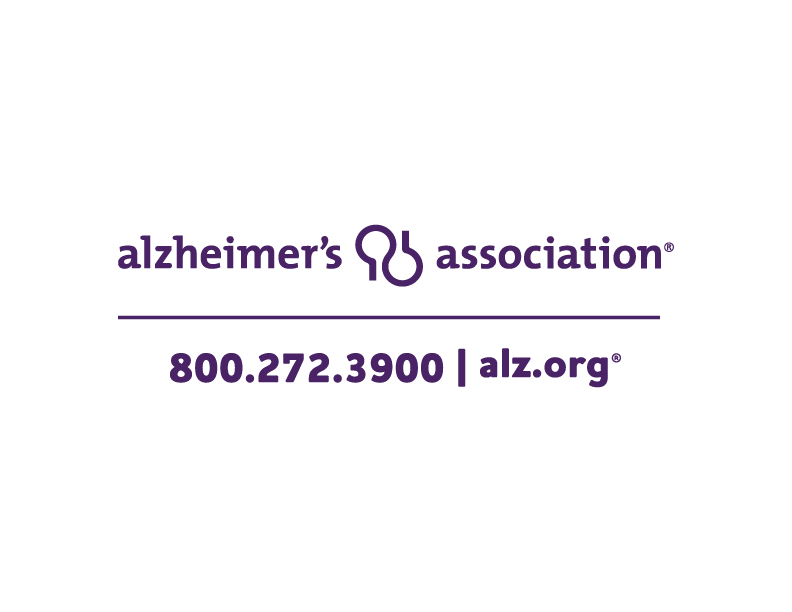